Organic Chemistry
Functional Groups
Groups
Group name:  alkyl
Found in:  alkanes
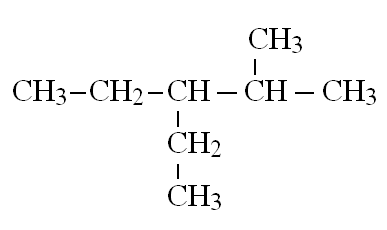 2-methyl 3-ethyl pentane
Groups
Group name:  alkene
Found in:  alkenes
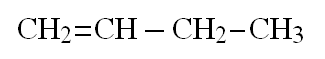 but-1-ene
( could also be written:  CH2CHCH2CH3 )
If a molecule has at least one alkene group, it is unsaturated
Groups
Group name:  hydroxyl
Found in:  alcohols
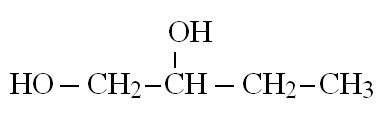 butane-1,2-diol
Groups
Group name:  carbonyl
Found in:  aldehydes (if at end of chain), ketones (if not)
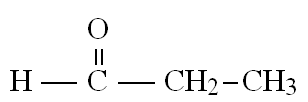 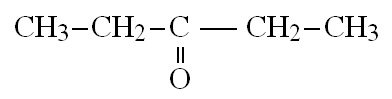 propanal
pentan-3-one
( could also be written:  HCOCH2CH3 )
( could also be written:  CH3CH2COCH2CH3 )
Groups
Group name:  carboxyl
Found in:  carboxylic acids
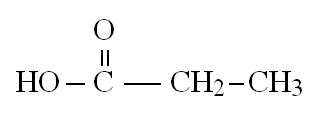 propanoic acid
( could also be written:  HOOCCH2CH3 )
Groups
A carboxylic acid can lose its proton (H+) to become a
carboxylate anion
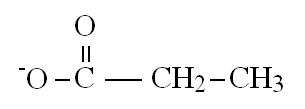 propanoate ion
A carboxylate anion and a positive ion forms a
carboxylate salt
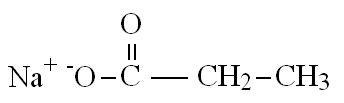 sodium propanoate
Groups
Group name:  ester
Found in:  esters
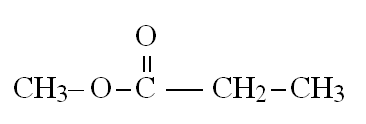 methyl propanoate
( could also be written:  CH3OOCCH2CH3 )
Notice how each side of the ester is named:
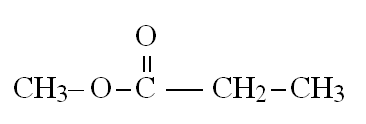 methyl
propanoate
Groups
Group name:  amine
Found in:  amines
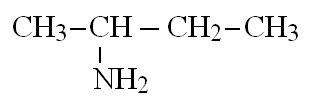 butan-2-amine
( could also be written:  CH3CH(NH2)CH2CH3 )
Groups
Group name:  amide
Found in:  amides
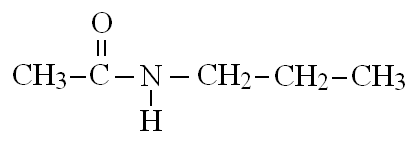 don’t need to name these
( could also be written:  CH3CONHCH2CH2CH3 )